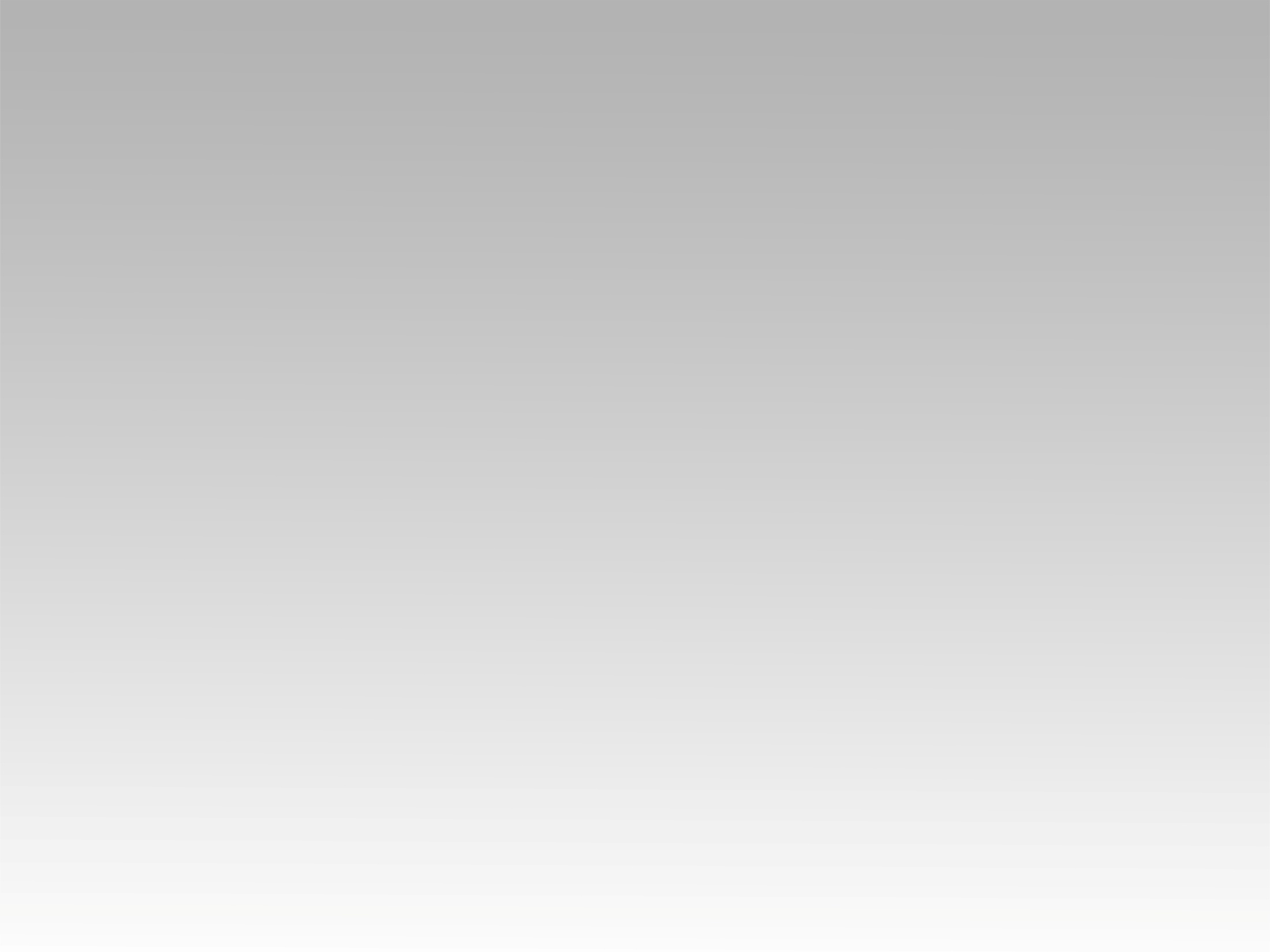 ترنيمة 
الظلمة لدیك لا تُظلم
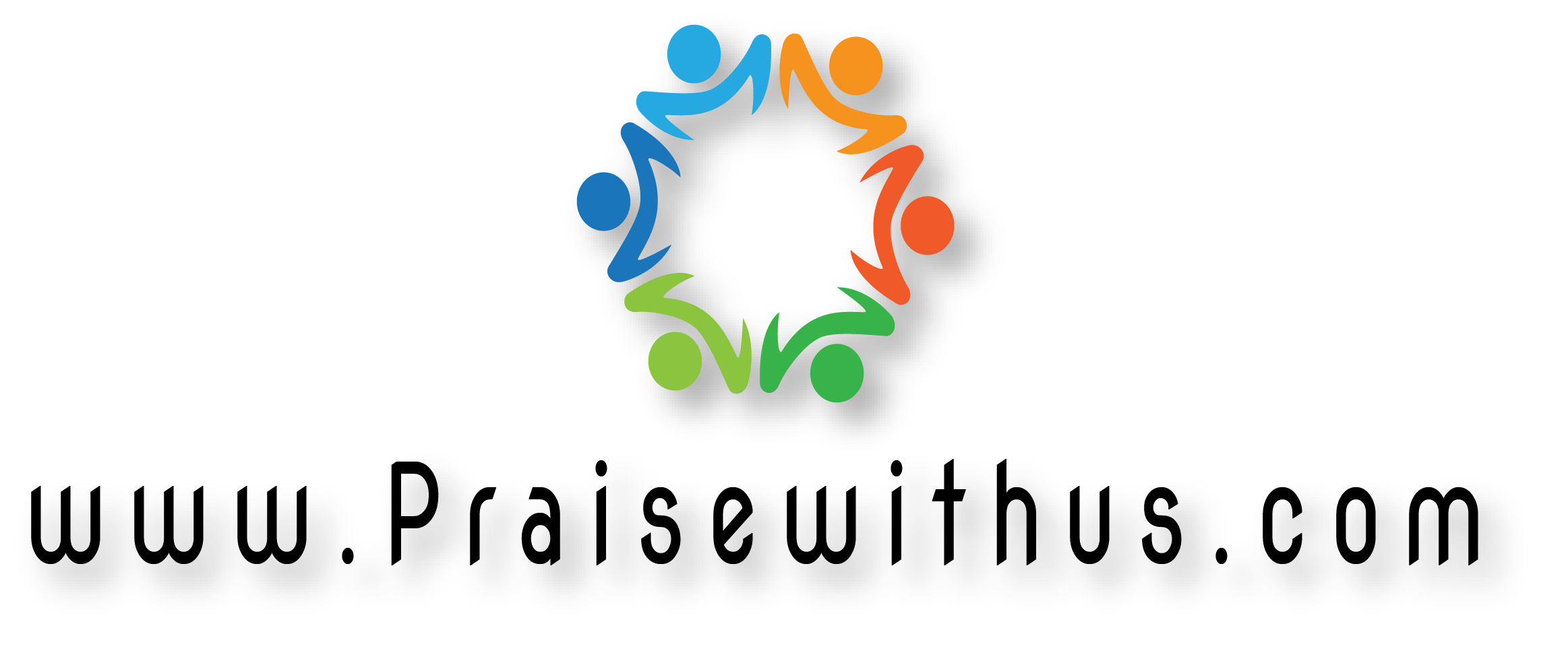 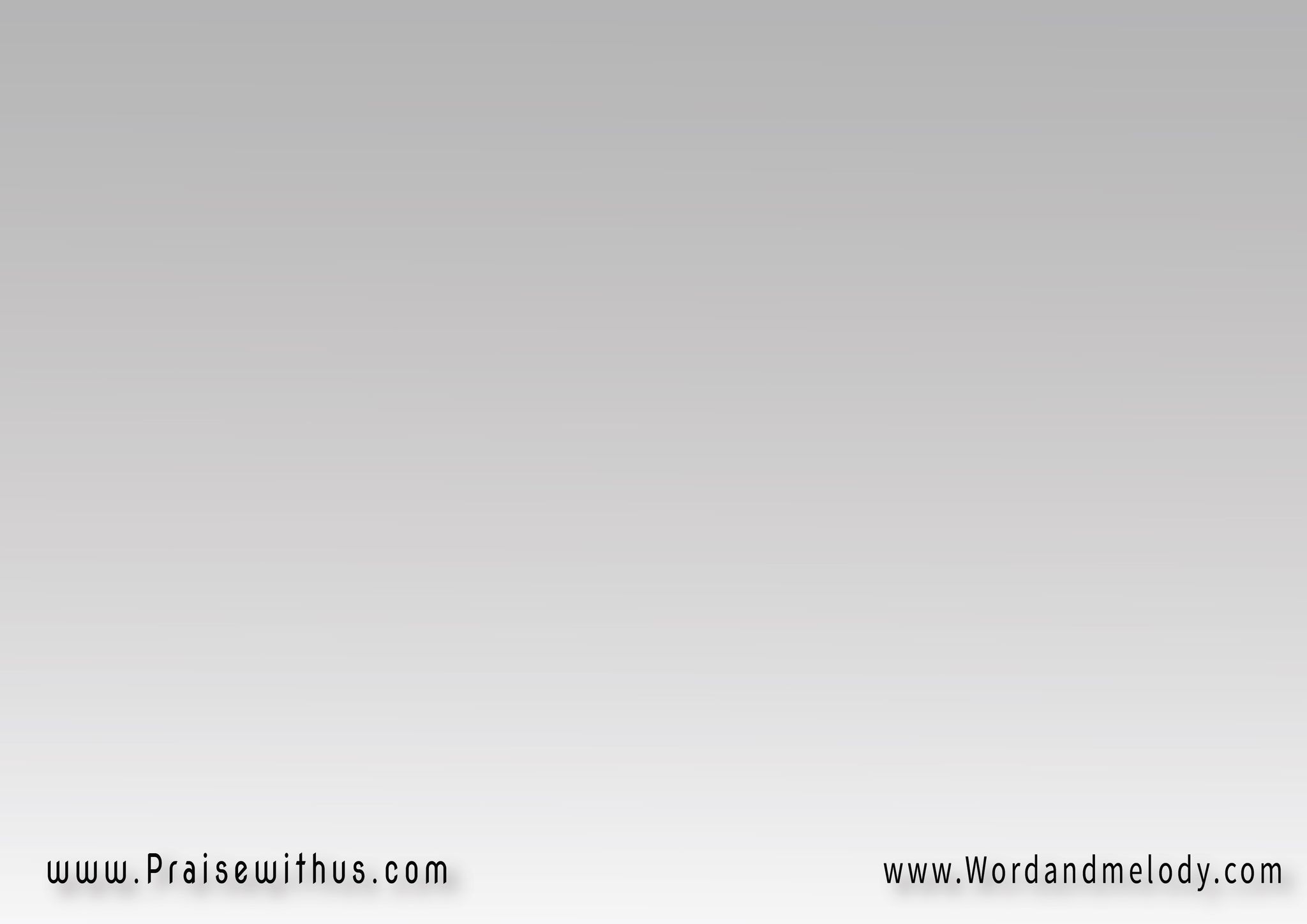 يارب إليك صرختي
 فاصغي إلى صلاتي
 في أزمتي ومحنتي 
 أصـغــي لــصــلاتـي
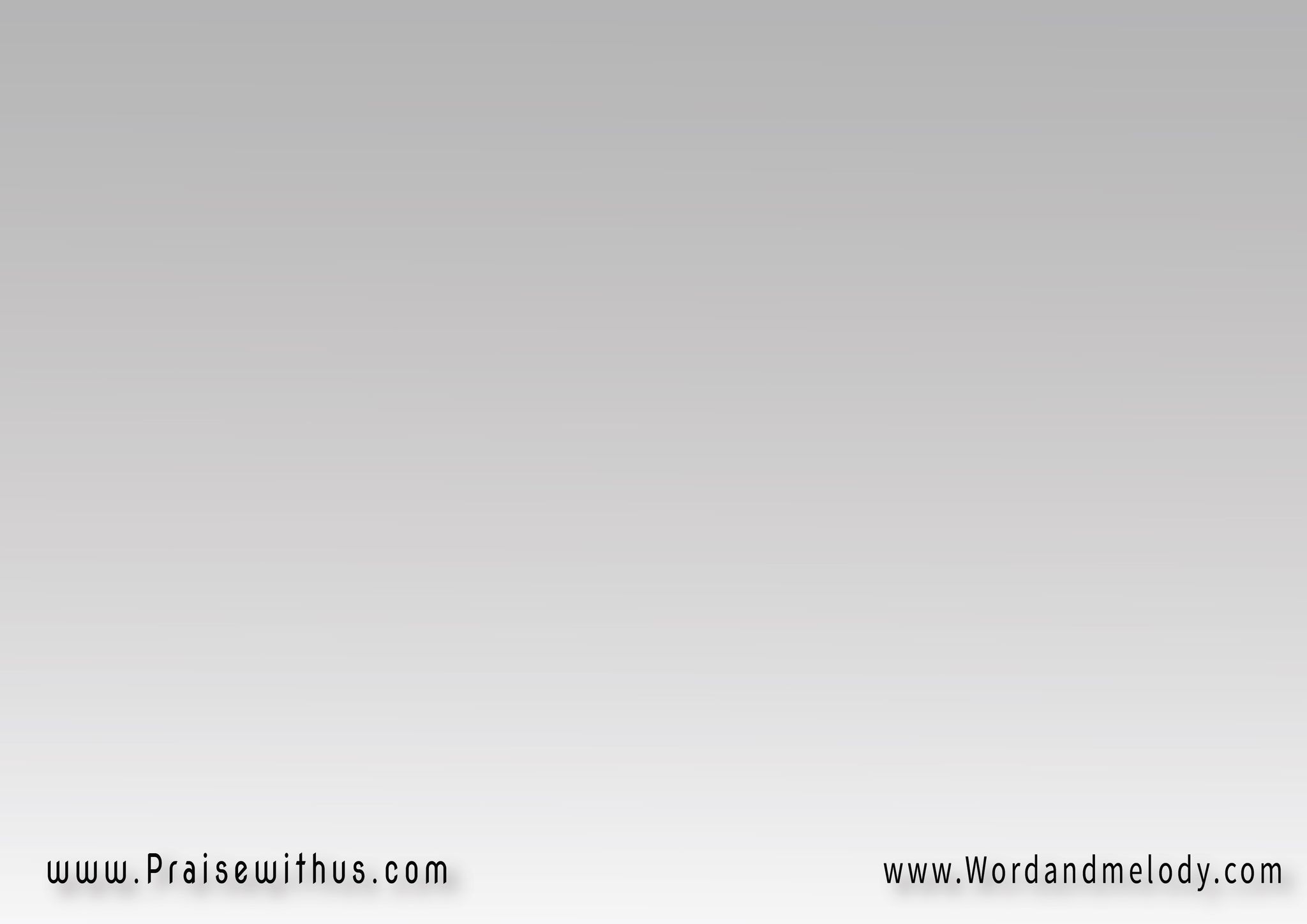 تعلقت بك أمسكك ترفعـنـي واثـق فـي وعـدك تـنقـذنـي
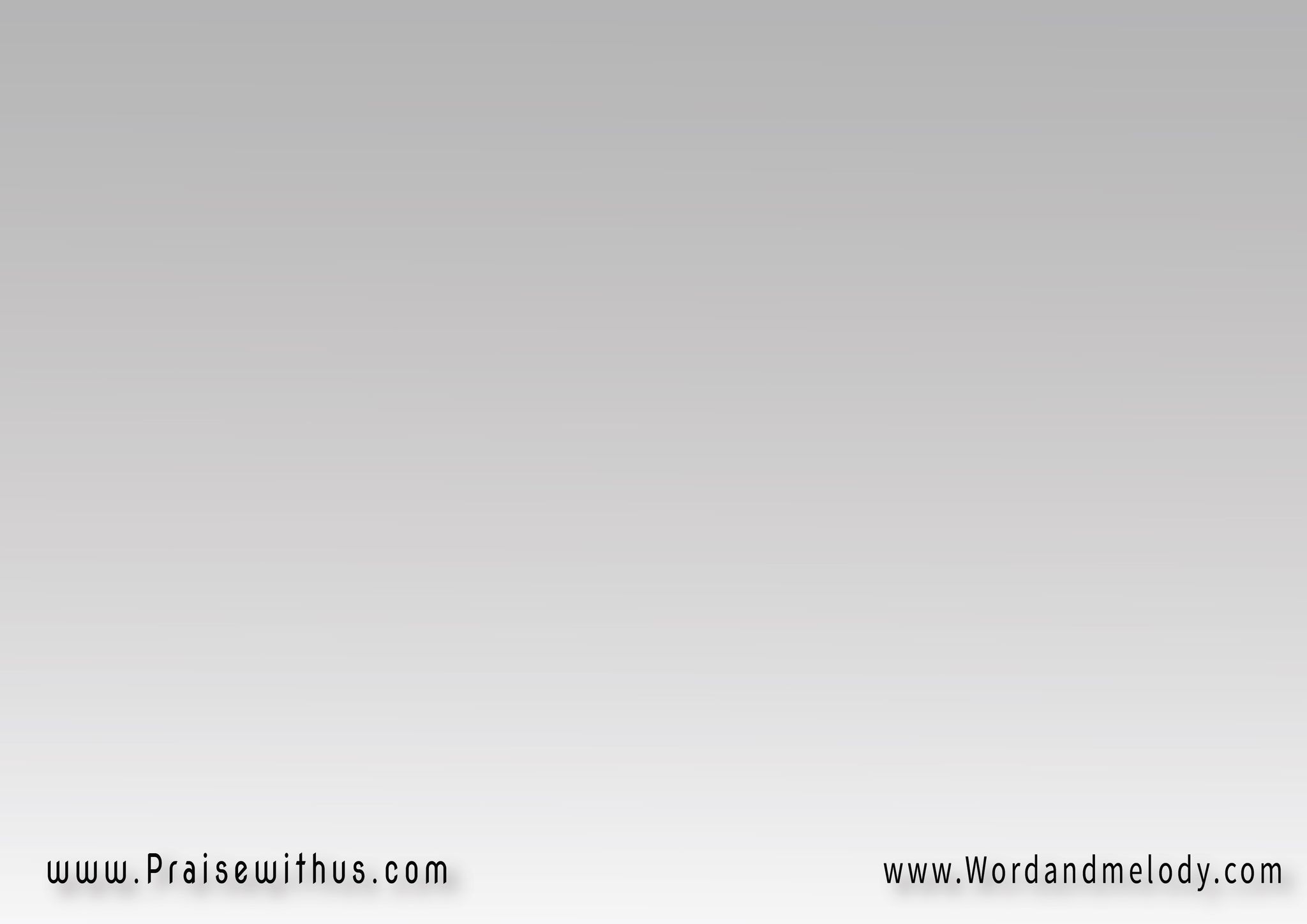 القرار: 
الظلمة لديك لا تظلم
والليل مثل النهار
من خلف وقدامى حصرتني 
ويمينك ترشدني وتمسكني
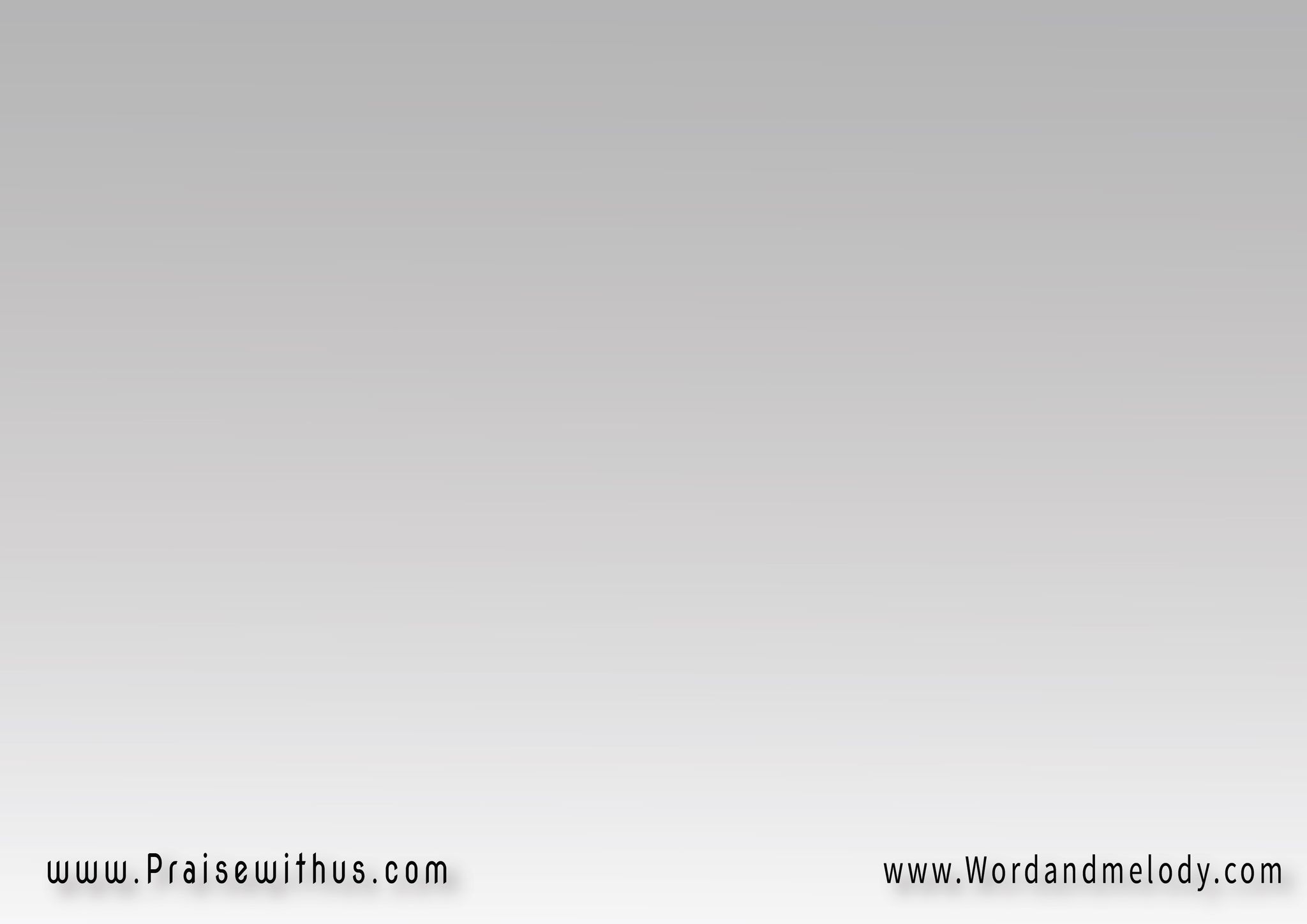 اجعـل ربــي ترنيمتـي
 أحبك يا إلهي
من كل فكري وقدرتي
 أحبك يا إلهي
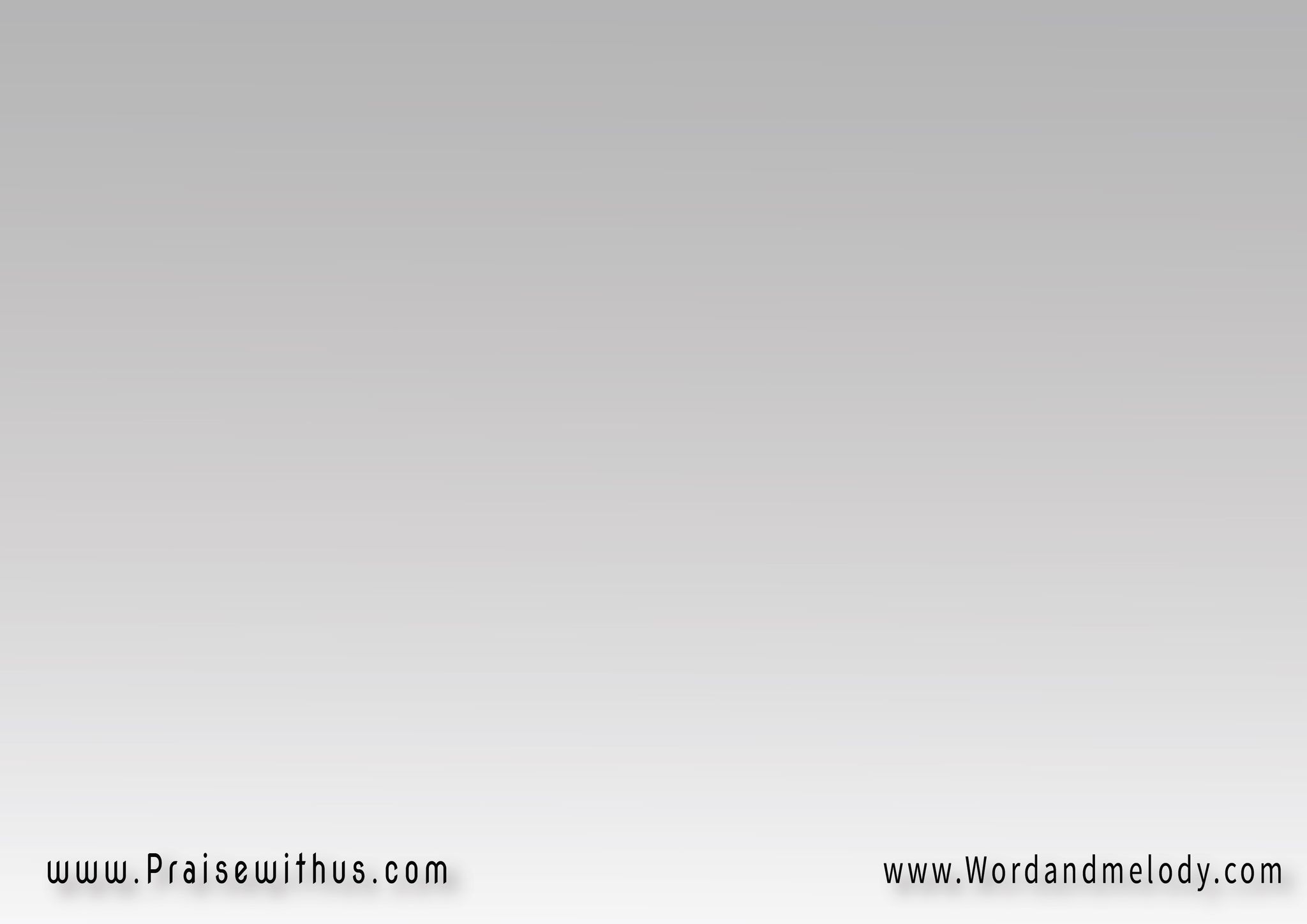 وصــايـا ســرًّاج 
أحفظها تحفظني
في أحلك الليالي تنيرني
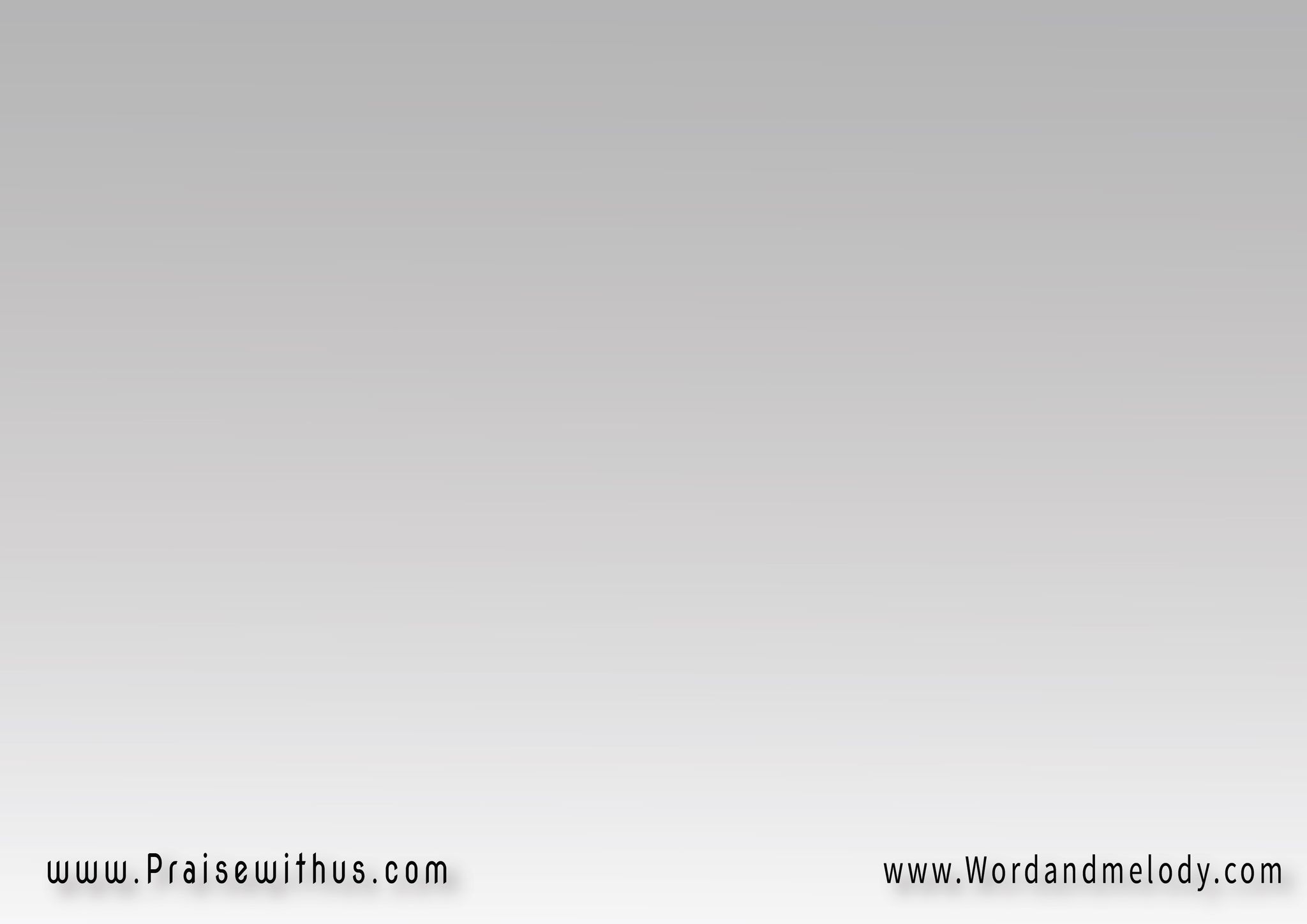 القرار: 
الظلمة لديك لا تظلم
والليل مثل النهار
من خلف وقدامى حصرتني 
ويمينك ترشدني وتمسكني
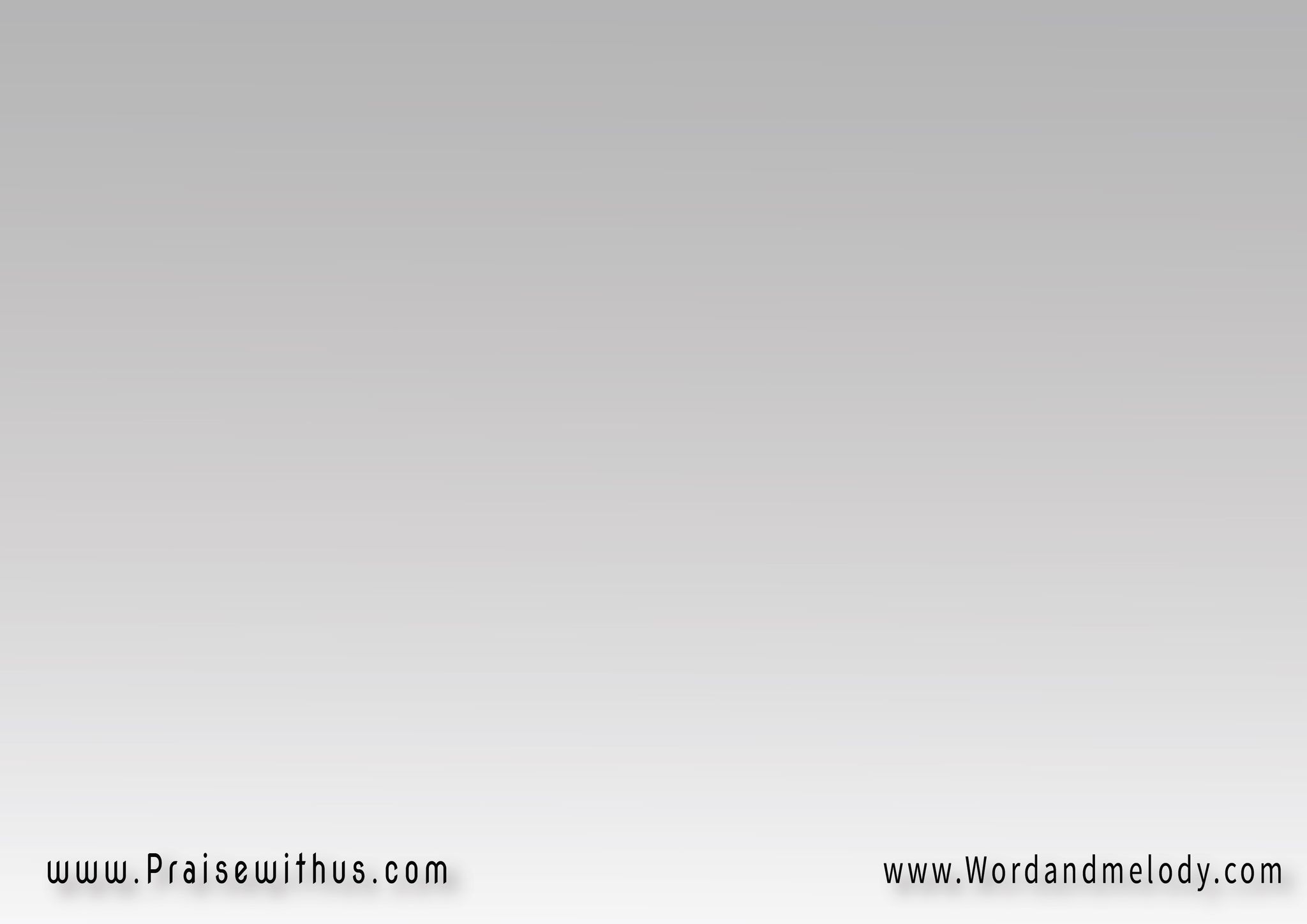 في جب الأسود 
في بطن الحوت
في أتون النار 
وسط وادي ظل الموت
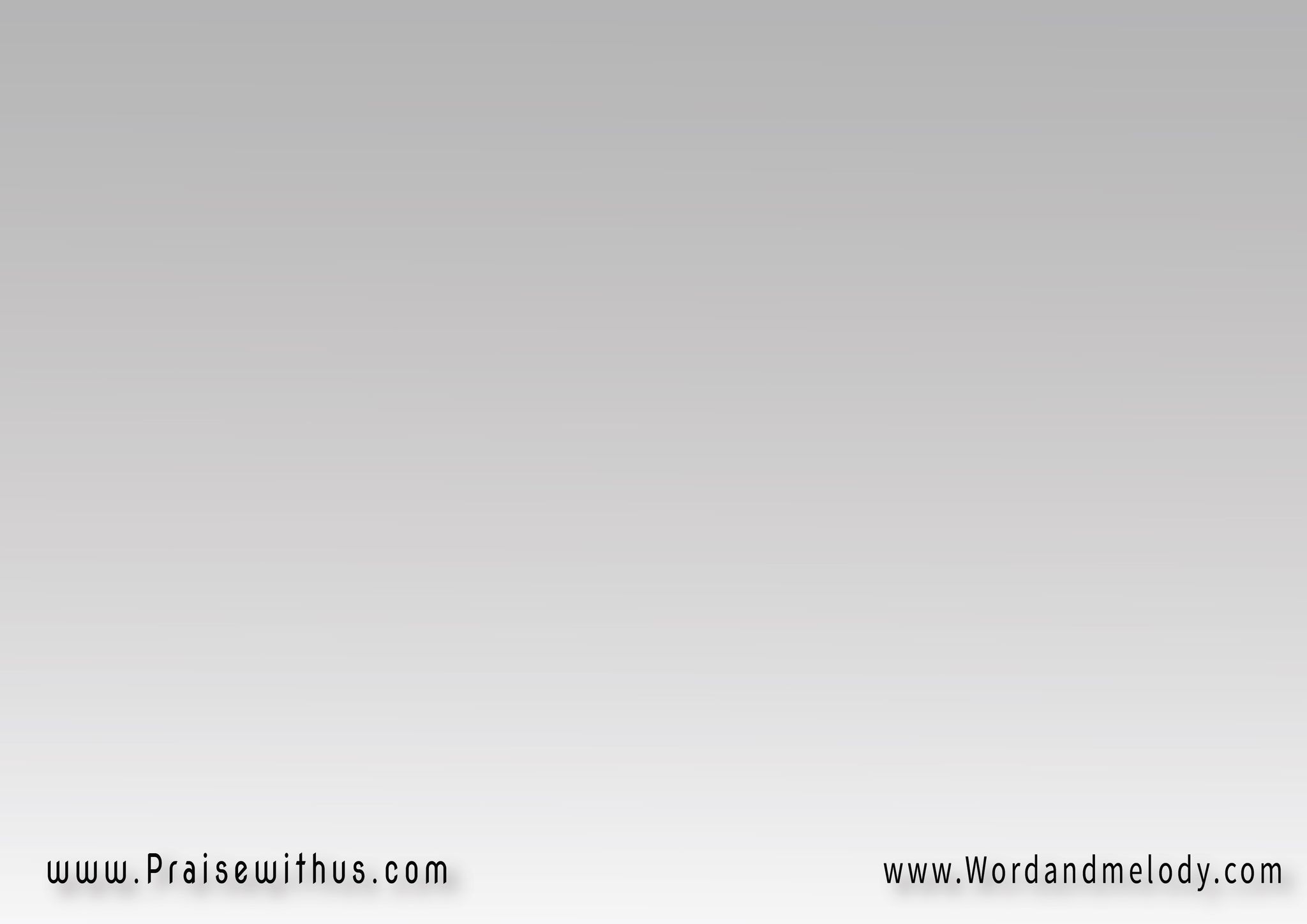 يســــوع معـــيصاحب السلطان معيالله مـــعـــــي
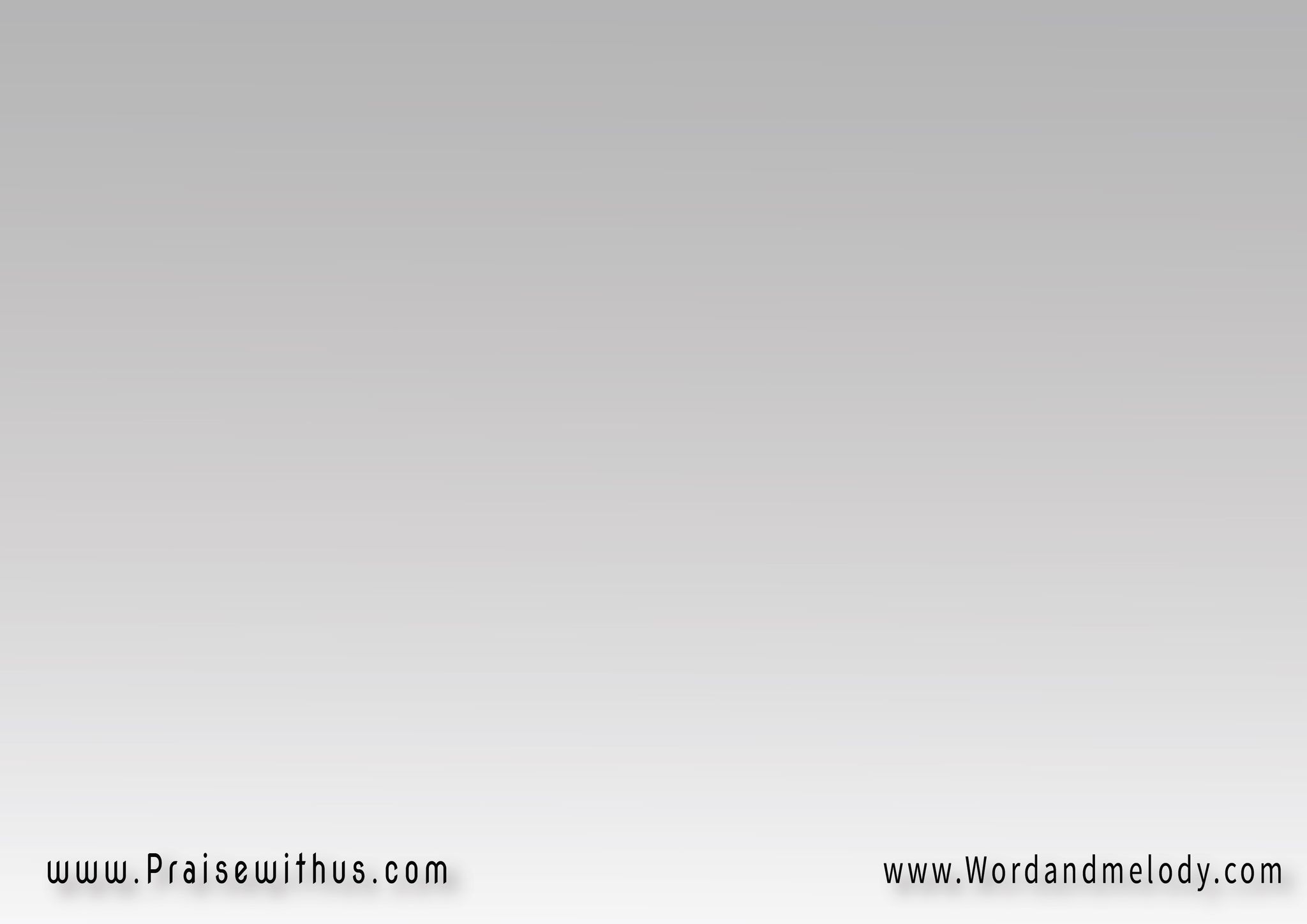 القرار: 
الظلمة لديك لا تظلم
والليل مثل النهار
من خلف وقدامى حصرتني 
ويمينك ترشدني وتمسكني
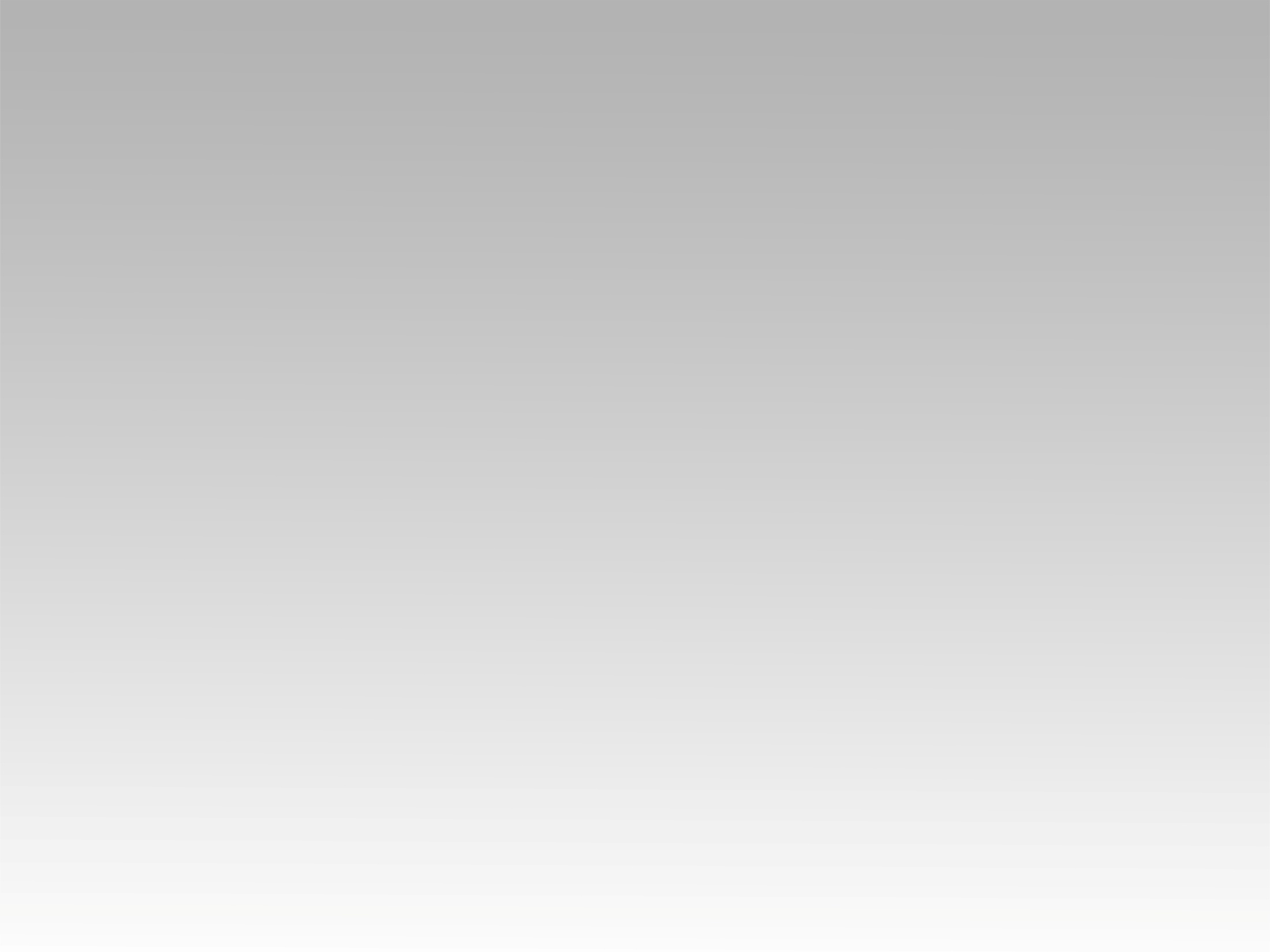 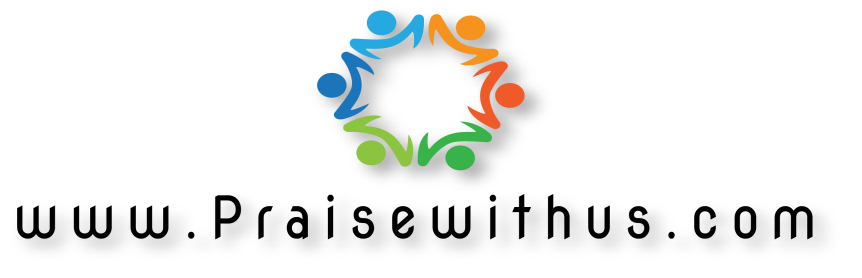